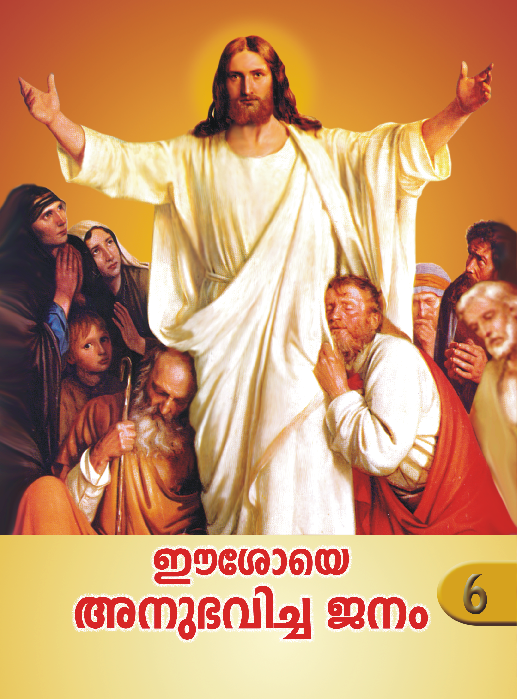 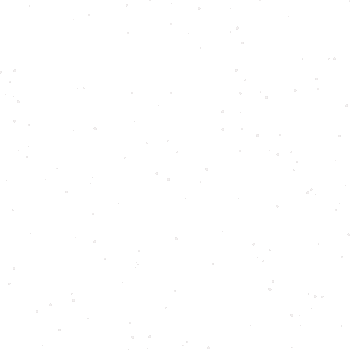 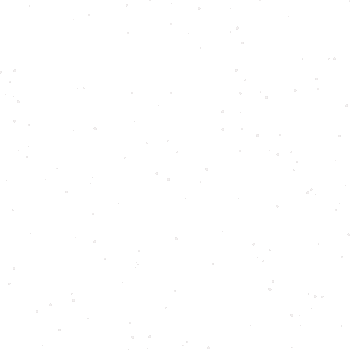 c£bpsS ]mXbnÂþ6
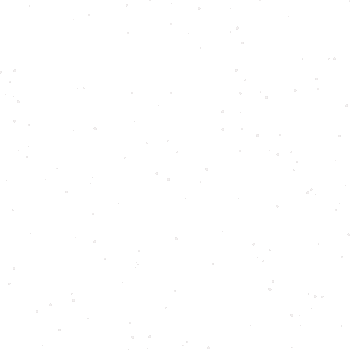 6
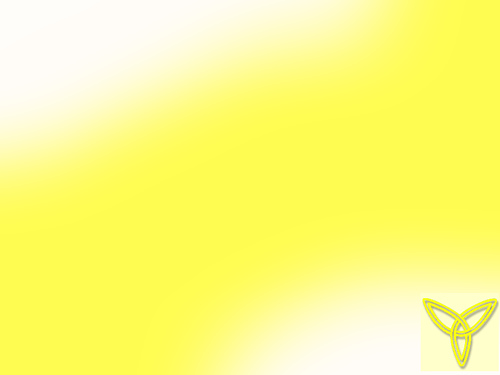 Cutimsb A\p`hn¨ P\w
kotdm ae_mÀ k`bpsS hnizmk ]cnioe\ ]mTmhen
DÅS¡w
{]h-N-\-§Ä ]qÀ¯n-bm-Ip¶p
temI-¯nsâ ]m]-§Ä \o¡p¶ ssZh-¯nsâ IpªmSv
{]tem-`-\-§sf AXn-Po-hn¨ Cutim
ssZh-cm-Py-¯nsâ kphn-ti-j-a-dn-bn-¡p¶ Cutim
ssZhn-I-a-lXzw shfn-s¸-Sp-¯nb Cutim 
]m]n-Isf tXSn-h¶ Cutim
\½psS apdn-hp-IÄ Gsä-Sp¯ Cutim
\ap-¡p-th­n acn¨ Cutim
£an-¡m³ ]Tn-¸n¨ Cutim
ac-Ws¯ Pbn¨ Cutim
F½m-hqkv A\p-`hw 
Fsâ IÀ¯mth, Fsâ ssZhta
kzÀ¤m-tcm-l-Whpw t{]jn-X-Zu-Xyhpw
]´-¡p-kvXmbpw hnizm-k-{]-tLm-j-Whpw
al-¯zo-Ir-X-\mb Cutim
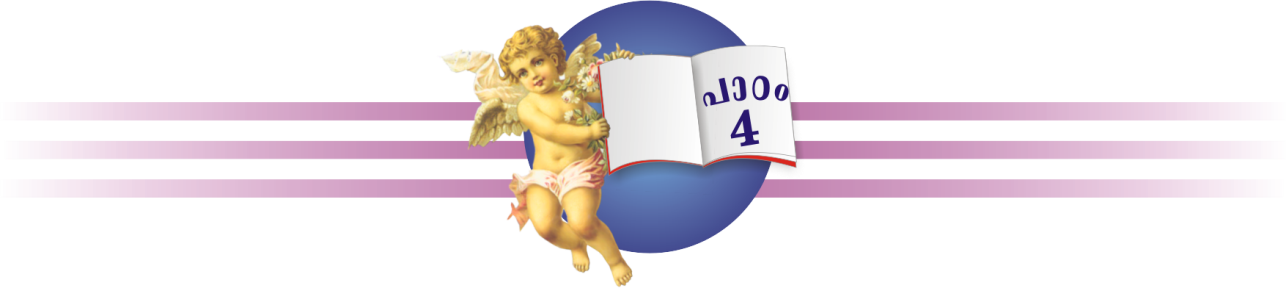 ssZh-cm-Py-¯nsâ 
kphn-ti-j-a-dn-bn-¡p¶ Cutim
Gi¿m {]hmNIsâ ]pkvXIw Ah\p \ÂIs¸«p. ""IÀ¯mhnsâ Bßmhv FsâtaÂ D­v. Zcn{Zsc kphntijw Adnbn¡m³ AhnSp¶v Fs¶ A`ntjIw sNbnXncn¡p¶p. _ÔnXÀ¡p tamN\hpw AÔÀ¡p ImgvNbpw ASn¨aÀ¯s¸«hÀ¡p kzmX{´yhpw IÀ¯mhn\p kzoImcyambhÕchpw {]Jym]n¡m³ AhnSp¶v Fs¶ Ab¨ncn¡p¶p. 
 	IÀ¯mhnsâ Bßmhn\mÂ ]qcnX\pw A`njnà\pamb Cutim a\pjysâ ka{KhntamN\¯n\mbn {]bXv\n¨p. {][m\ambpw A©p Imcy§Ä sNbvXpsIm­mWv Cutim Cu ZuXyw \ndthänbXv.
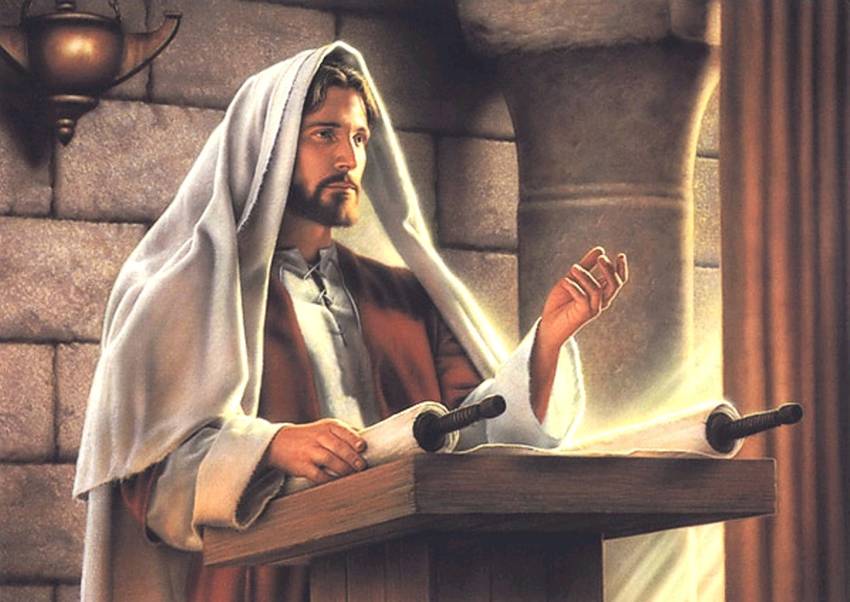 Zcn{ZÀ¡v kphntijw 
Zcn{Z·mtcmSv kphntijw Adnbn¡pI F¶Xmbncp¶p CutimbpsS {]Ya IÀ¯hyw. P\\hpw PohnXhpw acWhpw DbnÀ¸pw Zcn{ZÀ¡pÅ kZvhmÀ¯bmbncp¶p. km¼¯nIambn Zmcn{Zyw A\p`hn¡p¶hÀ am{XaÃ imcocnIambpw, am\knIambpw, ZpcnXa\p`hn¡p¶hcpw, sRcp¡s¸Sp¶hcpw, bYmÀ°¯nÂ Zcn{Z\mWv. 
`uXnIXbnepw k¼¯nepw B{ibn¡msX ssZh¯nsâ IcpWbnepw ]cn]me\bnepw ]qÀ®ambpw B{ibn¡p¶hcmWv BßmhnÂ Zcn{ZÀ.
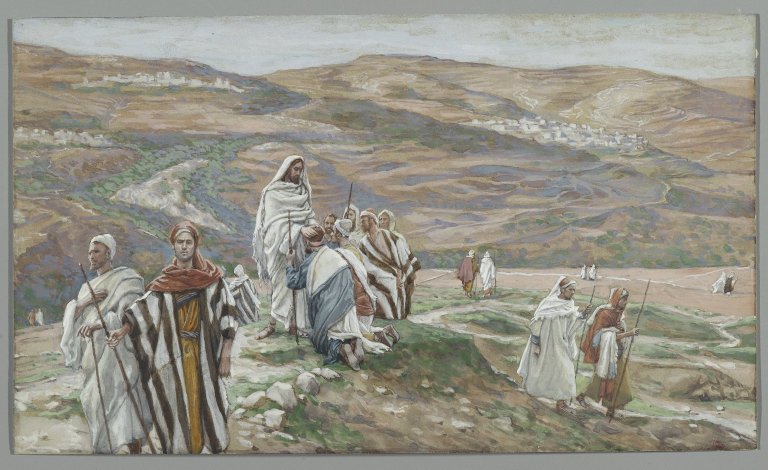 _ÔnXÀ¡p tamN\w 
]nimNnsâ ASna¯¯nÂ \n¶pw ]m]¯nsâ _Ô\¯nÂ \n¶pw \s½ tamNn¸n¡m\mWv Cutim h¶Xv. tcmK¯nsâbpw h©\ NqjWw, Im]Syw XpS§nb kmaqlnI Xn·IfpsSbpw _Ô\¯nÂ \n¶pw Cutim \s½ tamNn¸n¡p¶p. 
""\nsâ ]m]§Ä £an¡s¸«ncn¡p¶p.''
""R§sf \in¸n¡m\mtWm \o h¶ncn¡p¶Xv?'' 
Fs´mcp hN\amWnXv! Ch³ A[nImct¯mSpw iàntbmSpw IqsS Aip²mßm¡tfmSp Iev]n¡pIbpw Ah hn«pt]mhpIbpw sN¿p¶phtÃm. 
Cutim ]m]¯nsâbpw tcmK¯nsâbpw _Ô\§fnÂ \n¶p am{XaÃ ]ehn[ ss]imNnI _Ô\§fnÂ \n¶pw tamN\w \ÂIp¶Xmbn kphntij§fnÂ \ap¡v ImWmw.
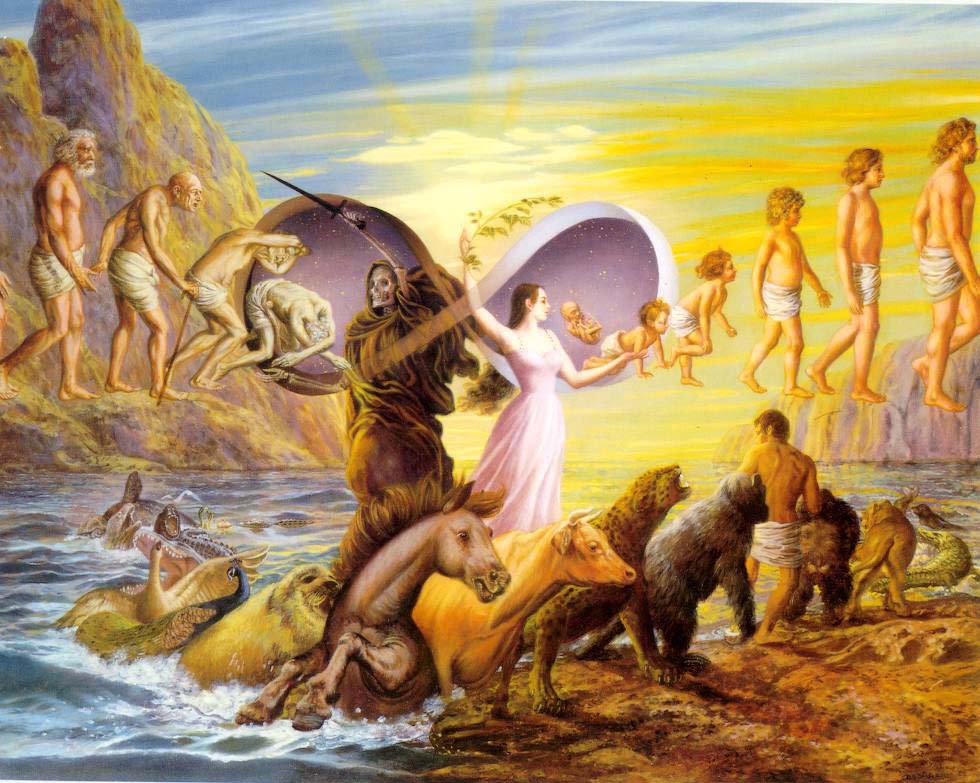 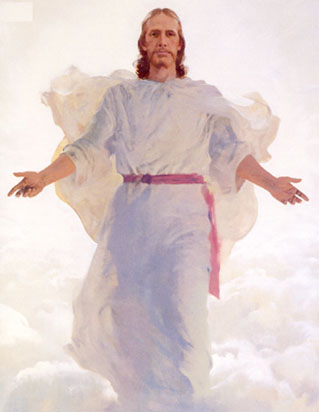 AÔÀ¡v ImgvN
ZmhoZnsâ ]p{X\mb Cutimsb F¶nÂ I\ntbWta F¶p \nehnfn¨psIm­v AÔÀ Cutimsb kao]n¨p. 
""Chsâtbm Chsâ amXm]nXm¡·mcpsStbm ]m]w \nan¯aÃ, {]XypX, ssZh¯nsâ {]hr¯nIÄ Ch\nÂ {]ISamt¡­Xn\mWv. 
Ah³ \ne¯p Xp¸n;  Xp¸ÂsIm­p sNfnbp­m¡n, Ahsâ I®pIfnÂ ]qinbn«v, Aht\mSp ]dªp: \o t]mbn kotemlm Ipf¯nÂ IgpIpI. Ah³ t]mbn IgpIn, ImgvNbpÅh\mbn Xncn¨ph¶p.''
""ImgvNbnÃm¯hÀ ImWpIbpw ImgvNbpÅhÀ AÔcmbn¯ocpIbpw sNt¿­Xn\v \ymbhn[nbv¡mbn«mWv Rm³ Cu temI¯nte¡p h¶Xv. 
imcocnIamb AÔX am{XaÃ AhnSp¶p \o¡nbXv. AÚXbmIp¶ AÔXsb Úm\hNÊpIfmÂ AhnSp¶v AIän. A\oXn, NqjWw AkXyw XpS§nb [mÀ½nI AÔImcw _m[n¨hÀs¡Xnsc i_vZapbÀ¯nbpw kXy¯nsâ hN\w \ÂInbpw Ahsc {]Imi¯nte¡p sIm­phcm³ {]bXv\n¨p.
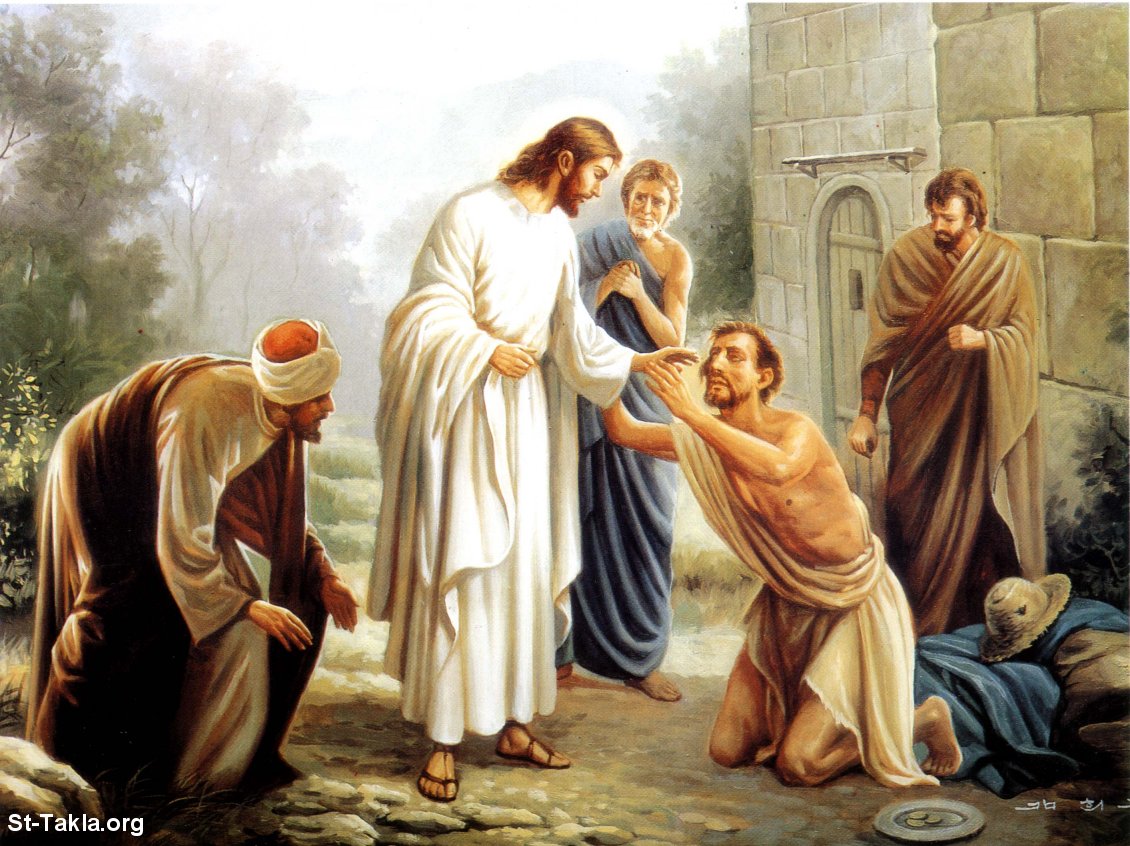 ASn¨aÀ¯s¸«hÀ¡p kzmX{´yw 
]m]¯nsâ ASna¯¨§e s]m«ns¨dnbm\mWv Cutim h¶Xv. t\cmb ]mXbneqsS \S¶v \nXyku`mKy¯nse ¯nt¨ cm\pÅ hgnIm«nbmbn ssZhw a\pjy\v \nbaw \ÂIn. F¶mÂ AXns\ sXämbn hymJym\n¨v shdpw _mlyamb A\pjvTm\¯nsemXp¡nbt¸mÄ AXv Hcp ASn¨aÀ¯em bnamdn. ]m]¯nsâbpw tcmK¯nsâbpw \nba¯nsâbpw _Ô\§fnÂ \n¶p \s½ tamNn¸n¨v ssZha¡fpsS kzmX{´y¯nte¡p \bn¡m\mWv Cutim h¶Xv.
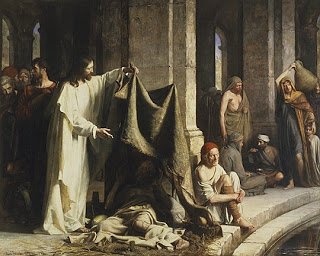 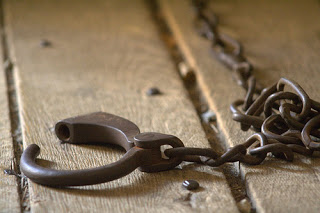 IÀ¯mhn\p kzoImcyamb hÕcw 
IÀ¯mhn\p kzoImcyamb hÕcw AhnSp¶p {]Jym]n¨p. IS§Ä Cf¨psImSp¡p¶, A\mYtcmSpw hn[hItfmSpw IcpWImWn¡p¶, ]mhs¸«hcpambn ]¦phbv¡phm³ X¿mdmIp¶, A\oXnbpsSbpw AkaXz¯nsâbpw \pIsamSn¡p¶, hntZzjhpw, ]IbpanÃm¯ hÕcamWv IÀ¯mhn\p kzoImcyamb hÕcw. kaXzhpw kvt\lhpw kmtlmZcyhpw ]pecp¶ Hcp \Ã kaql\nÀ½nXnbmbncp¶p CutimbpsS ZuXy§fnsem¶v.
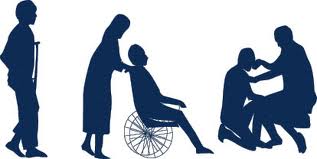 ssZh-cmPyw Adn-bn-¡p¶ Cutim
A¸w hÀ²n¸n¨p \ÂInbpw tcmKnIsfbpw ]nimNp_m[nX scbpw kpJs¸Sp¯nbpw Ht«sd AÛpX§fneqsS Cutim ssZhcmPy¯nsâ kphntij¯n\p sXfnhp \ÂIn. AhnSps¯ hN\¯nepw {]hr¯nbnepw km¶n²y¯nepw Cu ssZhcmPyw a\pjyÀ¡v {]Xy£ambn. 
ssZhs¯ ]nXmhmbpw a\pjyhwis¯ apgph³ ktlmZc§fmbpw I­v kvt\ln¡pIbpw ]¦phbv¡pIbpw sN¿p¶ AhØbmWv ssZhcmPyw. 
`qanbnÂ B AhØ kwPmXam¡pIbmWv Xncpk`bpsS ZuXyw.
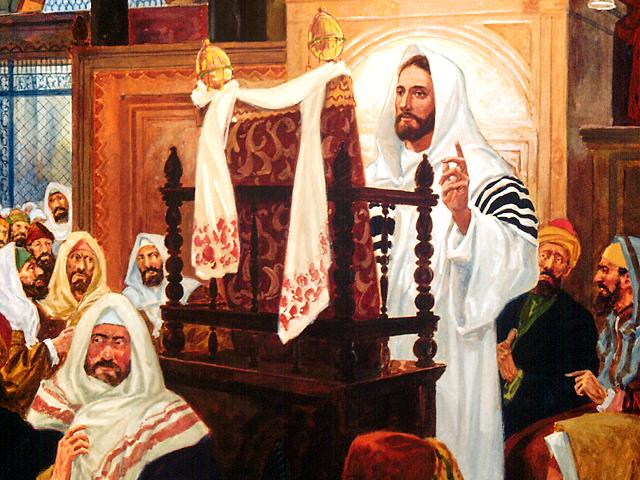 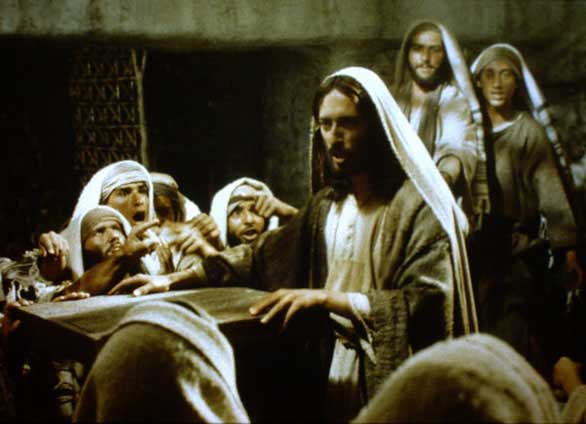 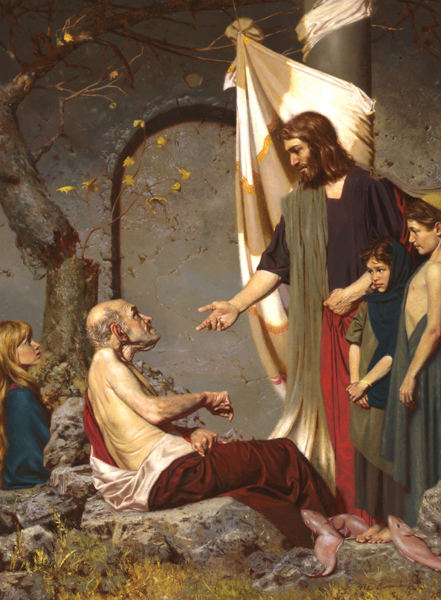 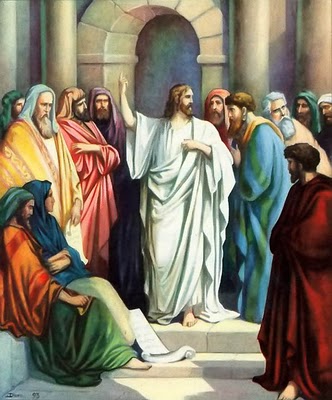 ssZh-cmPyw 
Adn-bn-¡p¶ 
Cutim
kphntij§Ä
 	Cutim AcpfnsNbvX Imcy§fpw sNbvX {]hr¯nIfpw CutimbpsS P\\s¯¡pdn¨pw _meys¯ ¡pdn¨pw tiJcn¨ hnhc§fpsaÃmw ssZhnI{]tNmZ\ a\pkcn¨v CutimbpsS injytcm AhcpsS injytcm tcJs¸Sp¯n sh¨p. C§s\ tcJs¸Sp¯nb hn.{KÙamWv kphntij§Ä. hn.a¯mbn, hn aÀt¡mkv, hn. eq¡m, hn.tbml¶m³ F¶nhcpsS t]cnÂ \mep kphntij§Ä \ap¡v e`yambn«p­v. ChbmWv ]pXnb \nba¯nse BZys¯ \mep ]pkvXI§Ä. Cu kphntij§Ä [ym\mßIambn hmbn¡pt¼mÄ Cutim Adnbn¨ ssZhcmPy¯nsâ khntijXIÄ \ap¡v hyàamIpw.
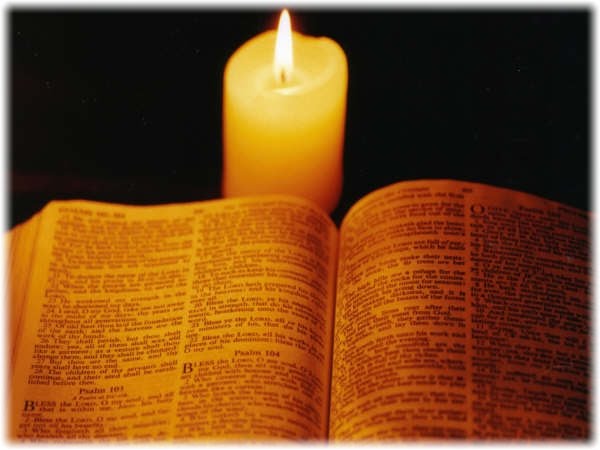 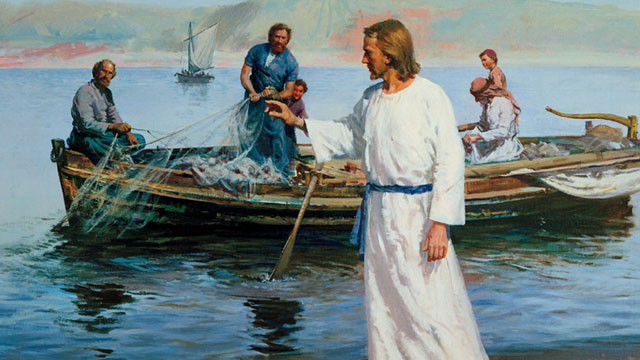 \ap¡p {]mÀ°n¡mw

Zcn{ZÀ¡p kphntijw {]kwKn¡s¸Sp¶p F¶cpfns¨bvX
aninlmtb, kphntij`mKy§Äs¡m¯hn[w
Pohn¨psIm­v \nsâ kXy¯n\p km£nIfmIphm³
R§sf A\p{Kln¡Wta.
\ap¡p ]mSmw
tcmKw ]ehn[taähcnÂ
thZ\bmse ]oUnXcnÂ
\mY³IcpWm]qcnX\mbv
ZpjvS]nimNn¶SnaIfmbv
AebpwaÀXyÀ¡h\nfbnÂ
tamN\acpfokuJy¯n³
im´nIXntcmfn hÀjn¨p
XfÀhmX¯mÂ ]oUnXcpw
Nn¯mkzmØyw h¶hcpw
IÀ¯mhn³ Ir] Is­¯n
ssZhnIcmPyw hs¶¯n.
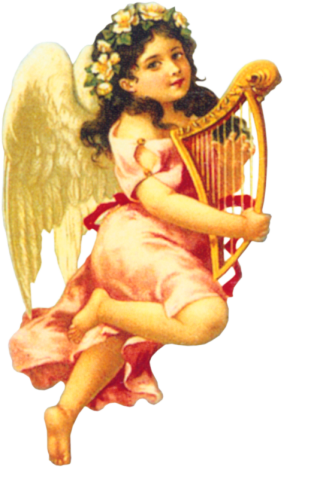 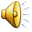 ssZhhN\w hmbn¡mw
hnhcn¡mw
(tbml. 9:1þ34)
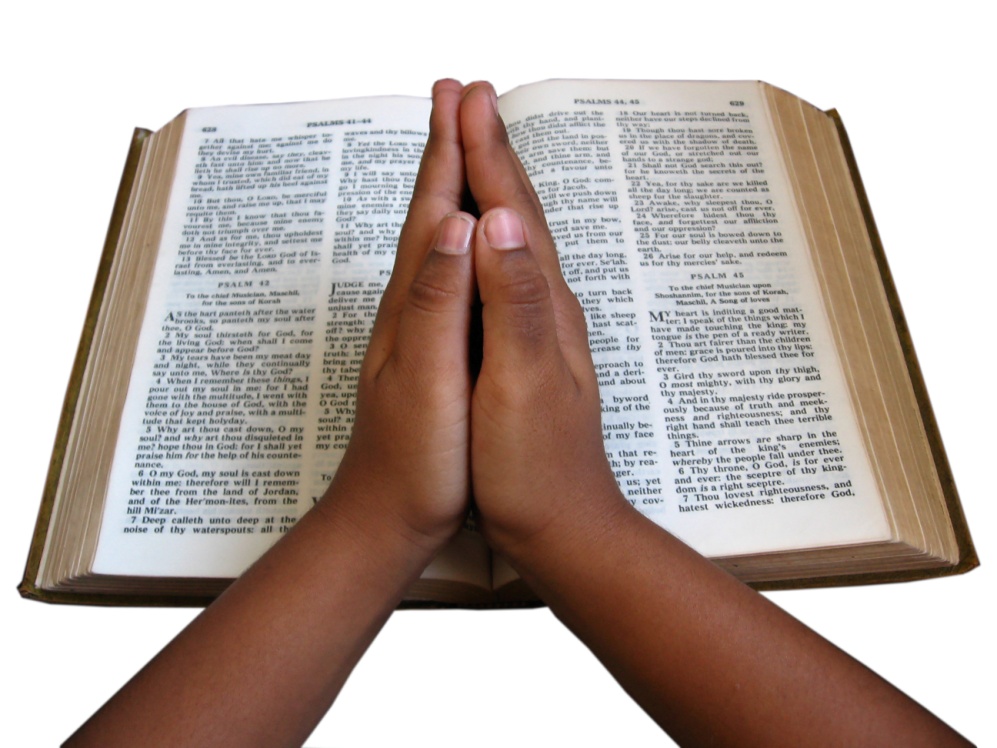 hgnIm«m³ Hcp XncphN\w

""IÀ¯mth, IÀ¯mth F¶v  hnfn¨t]£n¡p¶h\Ã, Fsâ kzÀ¤Øm\mb ]nXmhnsâ CjvSw \ndthäp¶h\mWv kzÀKcmPy¯nÂ {]thin¡p¶Xv.'' 
(a¯m 7:21).
Fsâ Xocpam\w

""ZmhoZnsâ ]p{X\mb Cutimsb, ]m]nbmb F¶nÂ I\nbWta!'' F¶ Cutim\maP]w Rm³ BhÀ¯n¨psNmÃpw.
Thank you